Figure 1. DBTSS input windows. (A) Users can use a RefSeq ID for the simplest search (red box in the figure). (B) After ...
Nucleic Acids Res, Volume 40, Issue D1, 1 January 2012, Pages D150–D154, https://doi.org/10.1093/nar/gkr1005
The content of this slide may be subject to copyright: please see the slide notes for details.
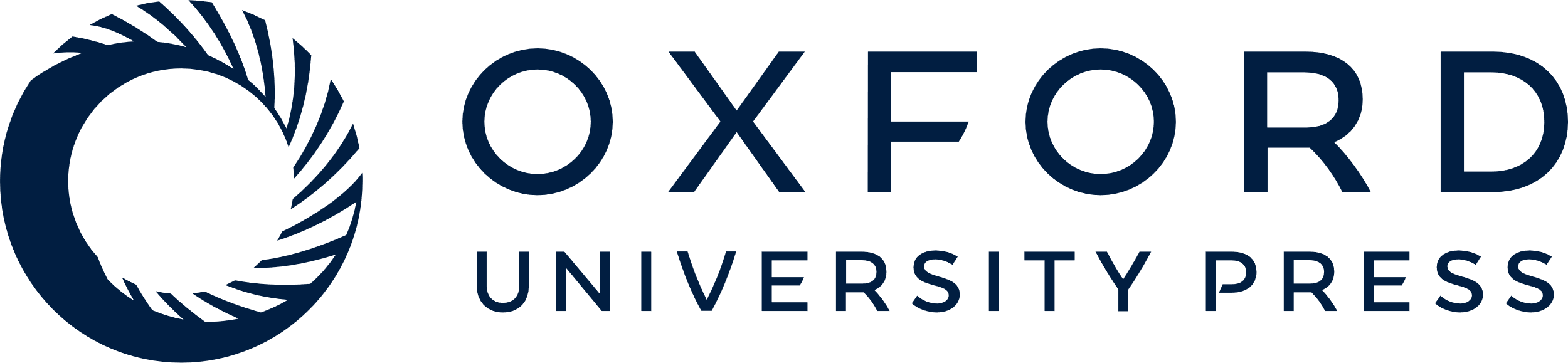 [Speaker Notes: Figure 1. DBTSS input windows. (A) Users can use a RefSeq ID for the simplest search (red box in the figure). (B) After clicking ‘TSS-seq Detailed Search’, users will obtain the ‘search condition’ window. In this case, users can search TSSs that are overexpressed after IL4 stimulation by 2-folds, with their expression level higher than 5 ppm, showing H3k4me3 signals, and having nearby dbSNP data. (C) Users can search TSSs around a given SNP or any genomic position (upper window). SNPs that are neighboring with known genes can be sought, too (bottom window).


Unless provided in the caption above, the following copyright applies to the content of this slide: © The Author(s) 2011. Published by Oxford University Press.This is an Open Access article distributed under the terms of the Creative Commons Attribution Non-Commercial License (http://creativecommons.org/licenses/by-nc/3.0), which permits unrestricted non-commercial use, distribution, and reproduction in any medium, provided the original work is properly cited.]